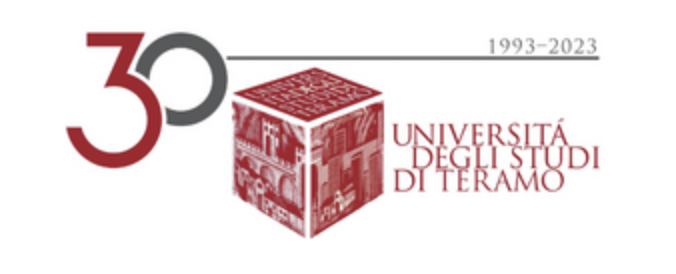 Diritto del lavoro europeo Prof. Dr. Alessandro Nato
Lezione 16
Tutela dei diritti dei lavoratori nell'ambito dei contratti di lavoro atipici, ovvero i contratti a tempo parziale e a tempo determinato - Parte B
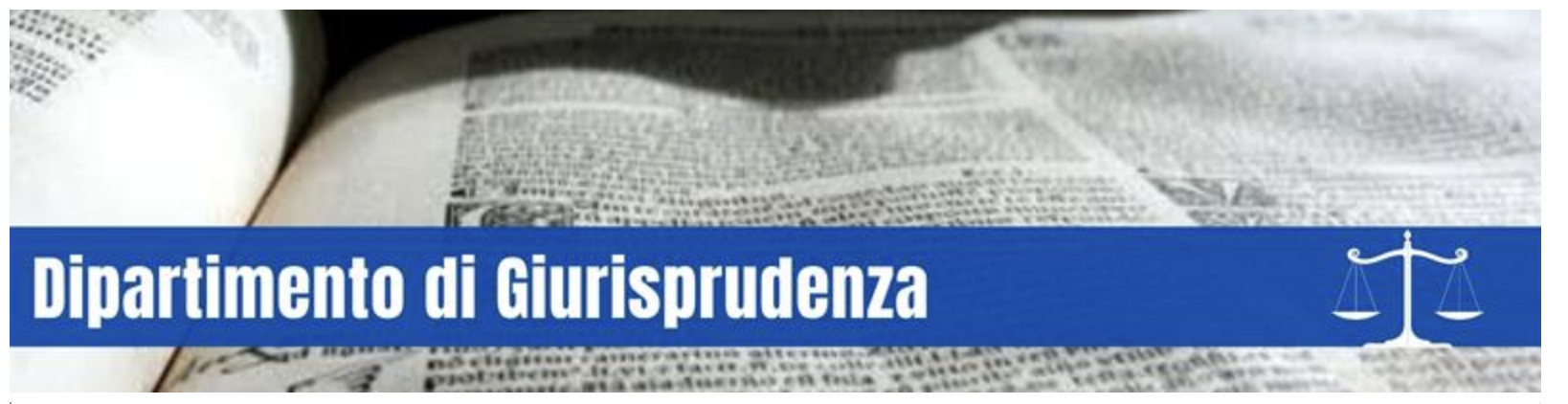 Il lavoro a tempo determinato
17.N.1
Il lavoro a tempo determinato – Dir. 1999/70/CE
Dir. 1999/70/CE
Tecnica dell’allegazione (Art. 155, par. 2, TFUE): Recepisce l’accordo quadro sul lavoro a tempo determinato, che è allegato alla direttiva
Obiettivi:
Stabilisce requisiti minimi in materia di lavoro a tempo determinato, al fine di garantire la parità di trattamento dei lavoratori e impedire abusi derivanti dall'utilizzo di una successione di contratti o rapporti di lavoro di tipo analogo.
Invita gli Stati membri a prevedere delle sanzioni per le violazioni di tali requisiti.
Prevede clausole speciali per limitare gli oneri amministrativi in cui potrebbero incorrere le PMI a causa dell'applicazione di questi nuovi standard.
Il lavoro a tempo determinato – Dir. 1999/70/CE
La direttiva ribadisce che:
i contratti a tempo indeterminato come forma comune dei rapporti di lavoro fra i datori di lavoro e i lavoratori.

Ambito di applicazione soggettivo:
Si applica ai lavoratori a tempo determinato.
Sono esclusi i lavoratori messi a disposizione di un'azienda utilizzatrice da parte di un'agenzia di lavoro interinale
Il lavoro a tempo determinato – Dir. 1999/70/CE
Nozione di contratto di lavoro:
Mancanza di una nozione uniforme 
Rimessa alla discrezione degli Stati membri
Corte di giustizia: C-157/11, Sibilio: La determinazione di ciò che costituisce un contratto o un rapporto di lavoro secondo la legislazione e/o prassi nazionale non può pertanto comportare l’esclusione arbitraria di una categoria di persone dal beneficio della tutela offerta dalla direttiva 199/70/CE
Il lavoro a tempo determinato – Dir. 1999/70/CE
Nozione di lavoratore a tempo determinato:
persona con un contratto o un rapporto di lavoro definiti direttamente fra il datore di lavoro e il lavoratore e il cui termine è determinato da condizioni oggettive, quali il raggiungimento di una certa data, il completamento di un compito specifico o il verificarsi di un evento specifico.
Valore puramente definitorio
Il lavoro a tempo determinato – Dir. 1999/70/CE
Settori di attività coinvolti dalla direttiva 1999/70/CE:
Tutte le categorie di lavoratori a termine e tutti i settori di attività, incluso il pubblico impego
I lavoratori della scuola,
I lavoratori qualificati come ausiliari dal diritto nazionale,
I lavoratori marittimi
I giudici di pace
Il lavoro a tempo determinato – Dir. 1999/70/CE
Principio di non discriminazione:
Si applica alle condizione di lavoro
i lavoratori a tempo determinato non possono essere trattati in modo meno favorevole dei lavoratori a tempo indeterminato comparabili 
Lavoratore a tempo indeterminato comparabile: con un contratto o un rapporto di lavoro di durata indeterminata appartenente allo stesso stabilimento e addetto a lavoro/occupazione identico o simile, tenuto conto delle qualifiche/competenze.
Il principio di non discriminazione si applica a tutti i benefici corrisposti dal datore dii lavoro al lavoratore in ragione del rapporto di lavoro
Il lavoro a tempo determinato – Dir. 1999/70/CE
Principio di non discriminazione:
Possibile deroghe:
Disparità di trattamento giustificate da ragioni obiettive: elementi precisi e concrete idonee a supportare la necessità e idoneità a conseguire l’obiettivo perseguito e risulti a tal fine necessaria.
Non rientrano nel campo di applicazione della direttiva le disparità di trattamento tra lavoratori a tempo determinato di diverse categorie (CGUE, C-20/10, Vino).
Né quelle inerenti la coesistenza di rapporti di lavoro a tempo determinato nell’ambito della stessa struttura organizzativa (245/17, Ibanez e Gonzales) .
Il lavoro a tempo determinato – Dir. 1999/70/CE
Misure di prevenzione degli abusi di contratti a tempo determinato:
Gli Stati membri dovranno introdurre:
ragioni obiettive per la giustificazione del rinnovo dei suddetti contratti o rapporti;
la durata massima totale dei contratti o rapporti di lavoro a tempo determinato successivi;
il numero dei rinnovi dei suddetti contratti o rapporti.
I datori di lavoro informano i lavoratori a tempo determinato dei posti vacanti che si rendano disponibili nell'impresa o stabilimento.
Gli Stati dovranno introdurre le norme per evitare l’abuso dei contratti a tempo determinato (es. d. lgs. 81/2015, la durata dei rapporti a tempo determinato non può superare i 24 mesi tra lo stesso datore di lavoro e lo stesso lavoratore)
Il telelavoro
Lezione 17.B.2
Accordo quadro sul telelavoro 16 luglio 2002
Definizione e campo di applicazione:
Il telelavoro costituisce una forma di organizzazione e/o di svolgimento del lavoro che si avvale delle tecnologie dell’ informazione nell’ambito di un contratto o di un rapporto di lavoro, in cui l’attività lavorativa, che potrebbe anche essere svolta nei locali dell’impresa, viene regolarmente svolta al di fuori dei locali della stessa.
L’accordo riguarda i telelavoratori.
Accordo quadro sul telelavoro 16 luglio 2002
Principio della volontarietà del telelavoro:
Il telelavoro consegue ad una scelta volontaria del datore di lavoro e del lavoratore interessati.
Esso può essere inserito nella descrizione iniziale delle prestazioni del lavoratore ovvero scaturire da un successivo impegno assunto volontariamente.
Il telelavoro può essere reversibile, si può tornare al lavoro in azienda
Accordo quadro sul telelavoro 16 luglio 2002
Principio della parità di trattamento:
Per quanto attiene alle condizioni di lavoro, il telelavoratore fruisce dei medesimi diritti, garantiti dalla legislazione e dai contratti collettivi applicabili, previsti per un lavoratore comparabile che svolge attività nei locali dell’impresa.
Tuttavia, al fine di tener conto delle peculiari caratteristiche del telelavoro, si potrà far ricorso ad accordi specifici integrativi di natura collettiva e/o individuale.
Accordo quadro sul telelavoro 16 luglio 2002
Strumenti di lavoro e costi:
il datore di lavoro è responsabile della fornitura, dell’istallazione e della manutenzione degli strumenti necessari ad un telelavoro svolto regolarmente, salvo che il telelavoratore non faccia uso di strumenti propri.
Ove il telelavoro venga svolto con regolarità, il datore di lavoro provvede alla compensazione o copertura dei costi direttamente derivanti dal lavoro, in particolare quelli relativi alla comunicazione.Il datore di lavoro fornisce il telelavoratore dei supporti tecnici necessari allo svolgimento della prestazione lavorativa.
Il telelavoratore avrà debita cura degli strumenti di lavoro affidatigli e non raccoglierà né diffonderà materiale illegale via internet.
Accordo quadro sul telelavoro 16 luglio 2002
Salute e sicurezza
Il datore di lavoro è responsabile della tutela della salute e della sicurezza professionale del telelavoratore.
Il datore di lavoro informa il telelavoratore delle politiche aziendali in materia di salute e di sicurezza sul lavoro, in particolare in ordine all’esposizione al video. 
Il telelavoratore applica correttamente le direttive aziendali di sicurezza.
Accesso al luogo in cui viene svolto il telelavoro per verifica sicurezza
Ove il telelavoratore svolga la propria attività nel proprio domicilio, tale accesso è subordinato a preavviso ed al suo consenso.
Il telelavoratore può chiedere ispezioni.
Accordo quadro sul telelavoro 16 luglio 2002
Protezione dei dati:
Il datore di lavoro ha la responsabilità di adottare misure appropriate, in particolare per quel che riguarda il software, atte a garantire la protezione dei dati utilizzati ed elaborati dal telelavoratore per fini professionali.
Il datore di lavoro provvede ad informare il telelavoratore in ordine a tutte le norme di legge e regole aziendali applicabili relative alla protezione dei dati. Il telelavoratore è responsabile del rispetto di tali norme e regole.
Il datore di lavoro provvede ad informare il lavoratore, in particolare, in merito:
ad ogni eventuale restrizione riguardante l’uso di apparecchiature, strumenti, programmi informatici, quali internet;
alle sanzioni applicabili in caso di violazione.
Accordo quadro sul telelavoro 16 luglio 2002
Diritto alla riservatezza
Il datore di lavoro rispetta il diritto alla riservatezza del telelavoratore.
L’eventuale installazione di qualsiasi strumento di controllo deve risultare proporzionata all’obiettivo perseguito e deve essere effettuata nel rispetto della direttiva  90/270/CEE relativa ai videoterminali.